Josephine LANGERS
ÜBER MICH
Lorem ipsum dolor sit amet, consectetur adipiscing elit. Morbi tristique sapien nec nulla rutrum imperdiet. Nullam faucibus augue id velit luctus maximus. Interdum et malesuada fames ac ante ipsum primis in faucibus.
AUSBILDUNG
KONTAKT
000 111 333
2014
Universität – Grad 
Lorem ipsum dolor sit amet, consectetur adipiscing elit. Morbi tristique sapien nec nulla rutrum imperdiet.
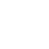 000 222 444
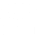 name@mail.com
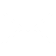 2014
Universität – Grad 
Lorem ipsum dolor sit amet, consectetur adipiscing elit. Morbi tristique sapien nec nulla rutrum imperdiet.
12 Street Name, Berlin
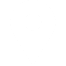 BERUFSERFAHRUNGEN
2010 - 2014
2010 - 2014
2010 - 2014
2010 - 2014
LOGO
LOGO
LOGO
LOGO
Unternehmen 
Berufsbezeichnung
Lorem ipsum dolor sit amet, consectetur adipiscing elit. Morbi tristique sapien nec nulla rutrum imperdiet. Nullam faucibus augue id velit luctus maximus.
Unternehmen 
Berufsbezeichnung
Lorem ipsum dolor sit amet, consectetur adipiscing elit. Morbi tristique sapien nec nulla rutrum imperdiet. Nullam faucibus augue id velit luctus maximus.
Unternehmen 
Berufsbezeichnung
Lorem ipsum dolor sit amet, consectetur adipiscing elit. Morbi tristique sapien nec nulla rutrum imperdiet. Nullam faucibus augue id velit luctus maximus.
Unternehmen 
Berufsbezeichnung
Lorem ipsum dolor sit amet, consectetur adipiscing elit. Morbi tristique sapien nec nulla rutrum imperdiet. Nullam faucibus augue id velit luctus maximus.
FÄHIGKEITEN
Professionelle
Sprachen
Microsoft Office
Englisch
InDesign
Italienisch
PHP MySQL
Französisch
Google Ads
Persönlichkeit
Innovator
Kreativ
Organisiert
Ernst
ZUSÄTZLICHE INFORMATION
Lorem ipsum dolor sit amet, consectetur adipiscing elit. Morbi tristique sapien nec nulla rutrum imperdiet. Nullam faucibus augue id velit luctus maximus. Interdum et malesuada fames ac ante ipsum primis in faucibus.